Governor's Additional Emergency Assistance Non-Public Schools
September 27 Office Hours
GAENS Overview
Under the CRSSA Act, CDE had six months (February through August 2021) to obligate EANS funds for services to eligible nonpublic schools, after which, unobligated funds would be reverted to the Governor’s Office to use for activities authorized under the GEER II program. However, six months was not enough time for CDE to obligate funds for all allowable services requested by nonpublic schools. The agencies met with representatives from Office of Elementary & Secondary Education (OESE) in the U.S. Department of Education (USDE) on 9/3/2021 and received approval to revert $12,201,900 to the Governor Office on January 31, 2022.  

Of the $12,201,900 reverted to the Governor’s Office, $2,000,000 is re-awarded to CDE for the administering of the “Governor’s Additional Emergency Nonpublic School” (GAENS) program to assist with addressing learning loss caused by COVID-19 in non-public schools.

Nonpublic schools can apply for these funds for “secular, neutral, and non-ideological” services and assistance, including sanitization, personal protective equipment, COVID testing, educational technology, and connectivity.

Application due: October 21st, 2022
Available Funds
The Colorado Department of Education will award $2,000,000 for this program. Eligible applicants are invited to submit applications that meet the needs of their proposal up to a maximum of $100,000 (per application). Submission of an application does not guarantee funding or funding at the requested level.

Application Period: September 23rd, 2022- October 21st, 2022
Amount available for distribution: $2,000,000
Period of Availability: November 1, 2022 – September 30, 2023

All funds must be spent by September 30, 2023. No extensions, no exceptions.
3
Eligibility
Funds are available to non-public schools that meet the following definitions below:

Non-public elementary and secondary schools

Have a CDE School Code

Consortium of non-public schools - An organization that represents a group of non-public elementary, secondary and postsecondary schools and has governing authority over the schools listed in the application.

Non-Governing Consortium non-public schools - an organization that is aggregating support for a group of non-public schools. 

Note: There is no requirement to have a specific number of low-income students to be eligible for funding.
[Speaker Notes: If you are not sure if your school has a school code, visit the GAENS website and click on the CDE non-public schools statistics link to search for your school. If your school is not listed, use the "submit a request" for a school code link.]
Prioritizing Funding
The GAENS application will collect the total number of students as well as the number of students from low-income families. This data can come from free or reduced-price lunch data or from a different source, such as scholarship or financial assistance data. The poverty data must be consistent across sources and cannot exceed 185% of the 2020 Federal poverty level. 

If CDE receives requests exceeding the funds available, priority will be given to schools with a higher percentage of Free/Reduced Lunch students.
Poverty data will not be used to determine the amount of funds available to non-public schools. Each school can apply for up to $100,000. 
Schools need to be thoughtful about what is being requested because there are limited funds available.
5
Allowable Use of Funds
A non-public school may apply to receive services or assistance from the SEA or its contractors to address educational impact from COVID-19 for:

Providing additional mental health support services, specifically in the areas of counseling, speech therapy, language, development, emotional and physiological impact from the pandemic contribute to academic excellence;

Offering tutoring services and other enriched programs that would aim to increase students’ academic and social-emotional well-being;
6
[Speaker Notes: EM]
Allowable Use of Funds cont.
Implementing other activities as specified in federal GEER requirements.
Activities to prevent, prepare for, and respond to the COVID-19 pandemic, including those activities allowed under ESSER including but not limited to:
coordination with public health; 
purchasing educational technology; 
planning for long term closures; 
training and supplies for sanitation; 
summer school and after school programs; 
funds for principals to address local needs aligned with GEER requirements; 
other activities to continue school operations and employment of existing staff if the expenses are reasonable and necessary to respond to COVID-19; 
Professional development and training for teachers on effective strategies for the delivery of remote and digital instruction
7
Unallowable Uses of EANS Funds
GAENS Funds cannot be used for the following: 

to provide direct or indirect financial assistance to scholarship granting organizations or related entities for elementary or secondary education 
to provide or support vouchers, tuition tax credit programs, education savings accounts, scholarships, scholarship programs, or tuition-assistance programs for elementary or secondary education
for services, instructional materials and other materials that are non-secular, ideological and/or faith based
Construction and/or capital improvement to the building
Services, subscriptions, licenses or warranties that exceed the GAENS performance period (9.30.2023)
Supplemental disinfecting systems, such as peroxide or bi-polar ionization 

Reimbursement is not allowed
8
[Speaker Notes: EM]
Application DemonstrationGAENS Website
9
Ordering and Receiving Goods and Services
10
Purchases Handled by FACTS ED
Applicants that receive Substantial Approval will be contacted by representatives of FACTS ED to begin making purchases on behalf of the non-public school for goods and services that cost less than $50,000.

FACTS ED may require additional information about your request before purchases begin. 
Provide the necessary documentation required by FACTS ED to complete purchases
Respond promptly as these funds expire on September 30, 2023
11
FACTS ED Fees for Services
FACTS ED will charge CDE an 8% service fee for all items they purchase on behalf of non-public schools. 

If FACTS ED hires staff on behalf of non-public schools, the award amount must cover the fees associated with that staff member: 
12% for dental/health 
Can be waived if not electing benefits
7.62% for FICA
2.5% for Federal and State unemployment
Other applicable taxes/fees based on local requirements
12
Purchases Handled by CDE
Applicants that receive Substantial Approval will be contacted by the purchasing department at CDE to begin making purchases on behalf of the non-public school for good and services that cost more than $50,000.​

CDE will require applicants to complete the Purchases Over $50K form and require detailed information about the request. ​
Make, model, quantity, vendor name, website, quotes​

Respond promptly as these funds expire on September 30, 2023
13
Interacting With Vendors
DO NOT SIGN VENDOR AGREEMENTS
A non-public school does not have authority to make any purchases and will not be reimbursed for any items purchased under this grant
FactsED will purchase all goods and services for the non-public school
If the item(s) requested total more than $50K, CDE will make the purchase
If the vendor insists upon a signature, contact CDE Procurement.
14
[Speaker Notes: Sharon and Maggie]
Submission Process and Deadline
Applications must be completed (including all elements ) and submitted through the online application on the CDE Website by 5:00 p.m. on Friday, October 21, 2022. 

Application resources and required documents to be included in the submission are available on the CDE website. 
Incomplete or late applications will not be considered. Applicants can select to have a copy of their application emailed to them and should be redirected to a confirmation page upon submission. If you do not receive your copy of the application after selecting the checkbox, please email eansapplications@cde.state.co.us.
Frequently Asked Questions
16
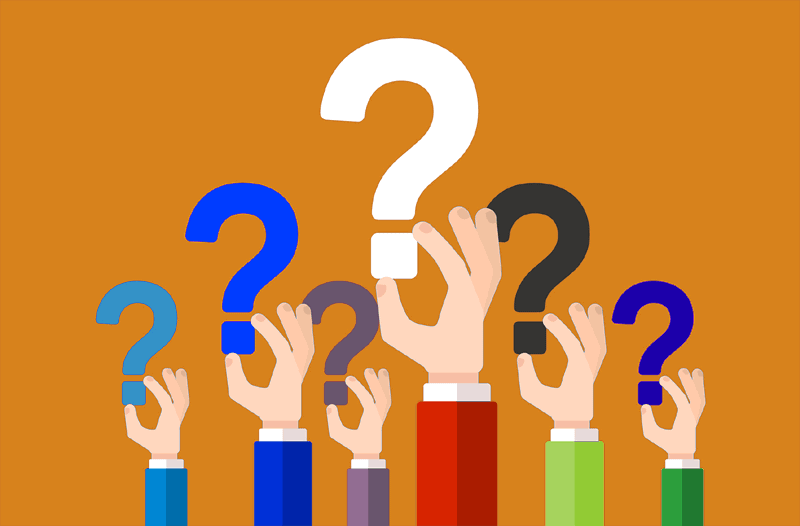 [Speaker Notes: EM]
Contacts
Application and Program Questions: 

Elena Merrit (merrit_e@cde.state.co.us)

Budget/Fiscal Questions: 
Robert Hawkins (hawkins_r@cde.state.co.us) 


CDE Purchasing Questions:
Sharon Meyer and Trish Bohm
(eansproc@cde.state.co.us) 

Website: GAENS
[Speaker Notes: EM]